Ingeniería en Procesos alimenticias
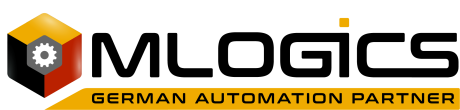 Quienes somos
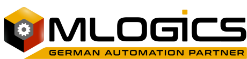 Enfoque
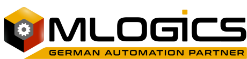 Elaboración de Diagramas de Flujo y de proceso
Ingeniería Mecánica
Diseño de Piping
Dimensionamiento de Componentes (Intercambiadores, Bombas, etc.)
Diseño de conceptos de Automatización e Instrumentación
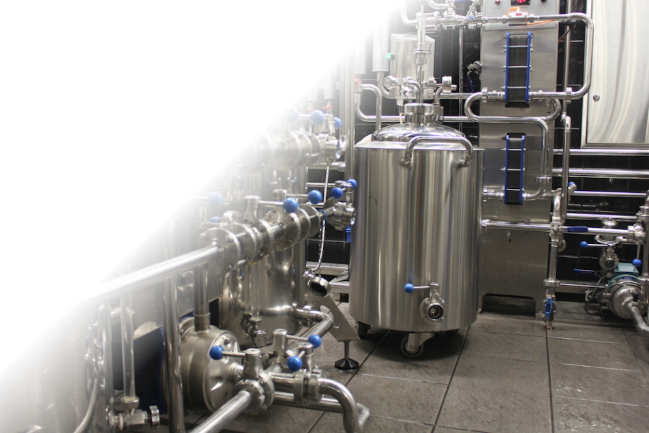 Servicios que Ofrecemos
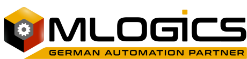 Administración de Proyecto
Elaboración de soluciones de Proceso
Diagramas de Flujo y de Instrumentación (P&ID)
Diagramas Isométricos para el Piping
Planos de fabricación y Layout
Dimensionamiento y selección de Componentes (Intercambiadores de calor, Bombas, Válvulas, etc.)
Diseño de Automatización y Instrumentación
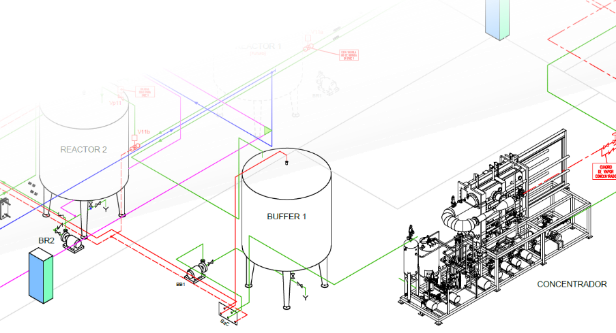 Administración de Proyectos
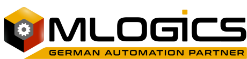 Levantamiento de Requerimientos con el cliente
Coordinación y Comunicación entre proveedores y cliente
Planificación de ejecución de Proyectos
Coordinación de Hitos y Tiempos de entrega
Inspecciones y supervisión en terreno (ITO)
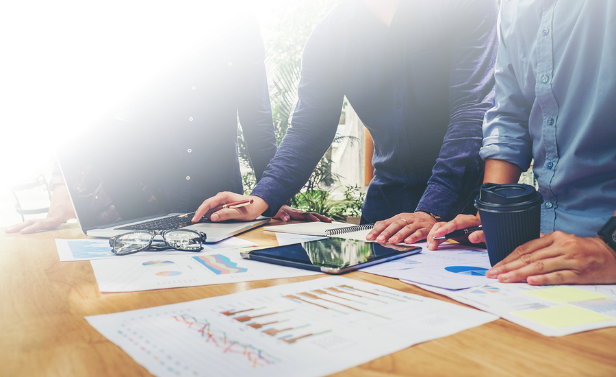 Diagramas de Flujo y de Proceso
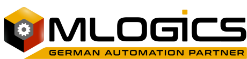 Diagramas de Flujo e Instrumentación (P&ID)
Diagramas lógicas del Proceso
Diagramas de Ocupación y Simultaneidad de lo Equipos
Descripción de los Procesos diseñados
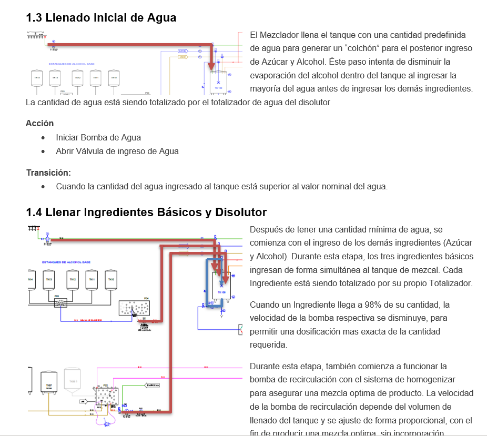 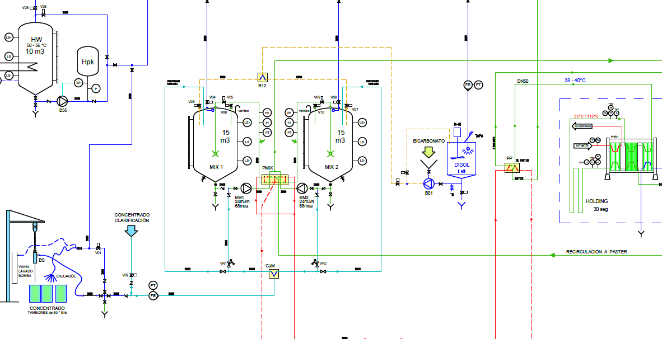 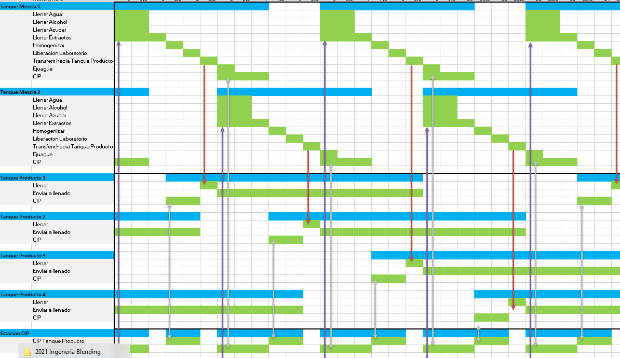 Diagramas Mecánicas de Fabricación
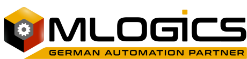 Isométricos de la instalación y del Piping
Ruteo de Piping
Diseño de Parrones de Piping
Diagramas de detalle para la fabricación mecánica
Layout y Ubicación de los equipos
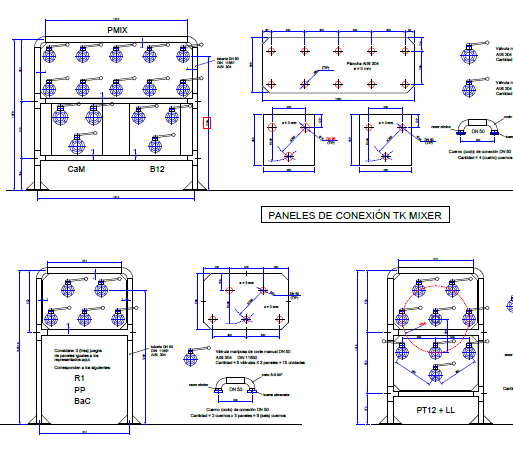 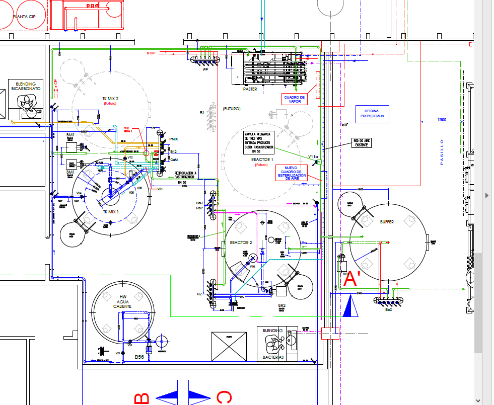 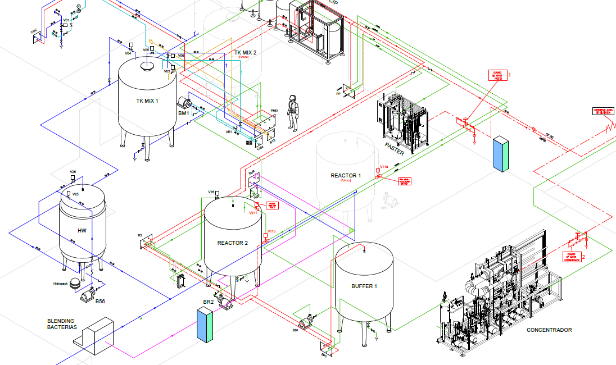 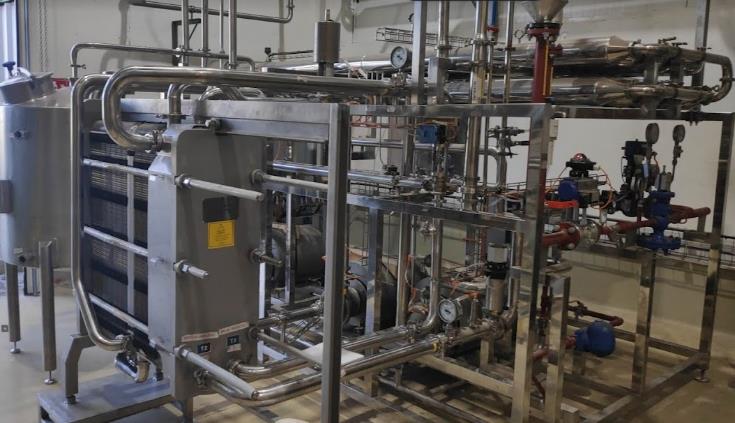 Trabajos anteriores
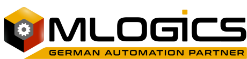 Diana Foods, Paine
Diseño del área de proceso de producción con la integración de maquinas Alfa Laval al proceso
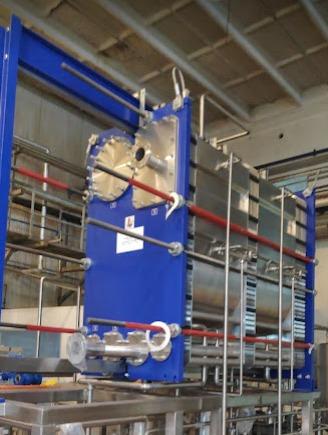 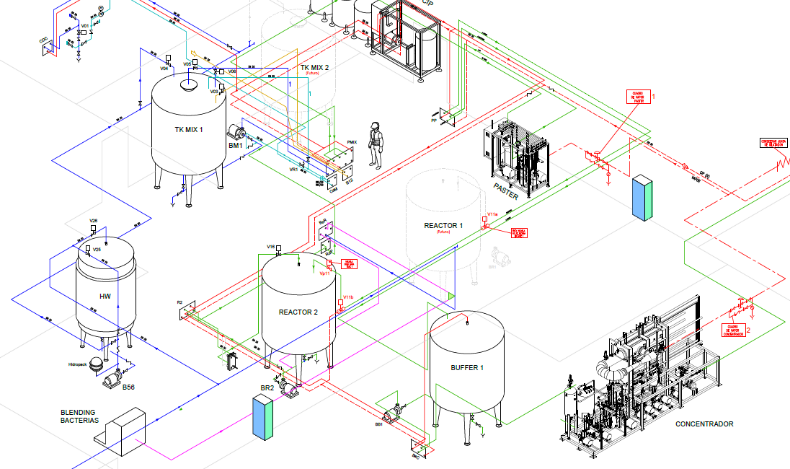 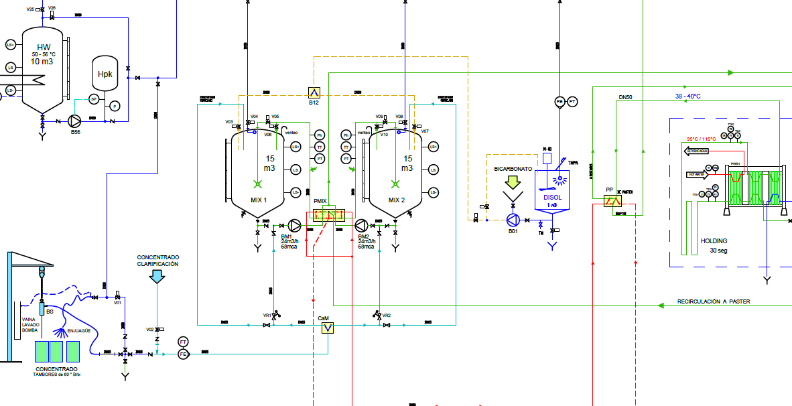 Trabajos anteriores
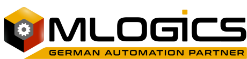 Pisquera CPCH, Ovalle
Diseño de un concepto automático de preparación de mezcla de Cocteles, utilizando equipos existentes
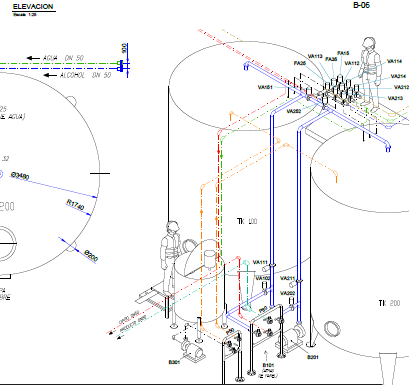 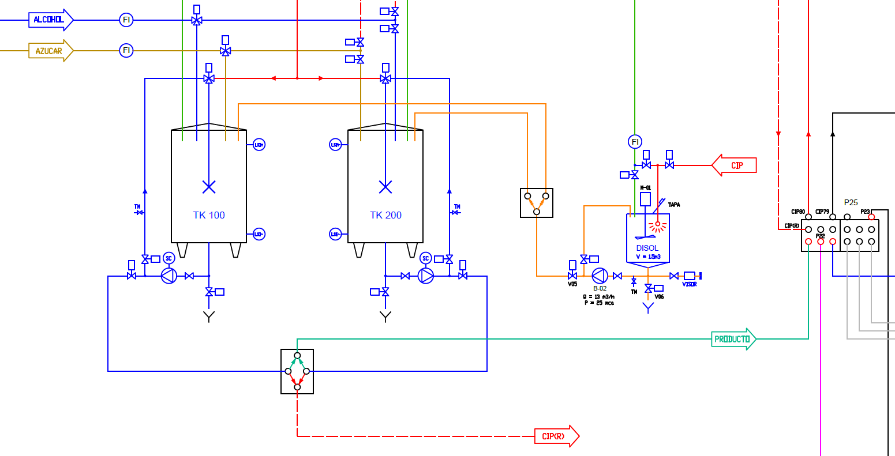 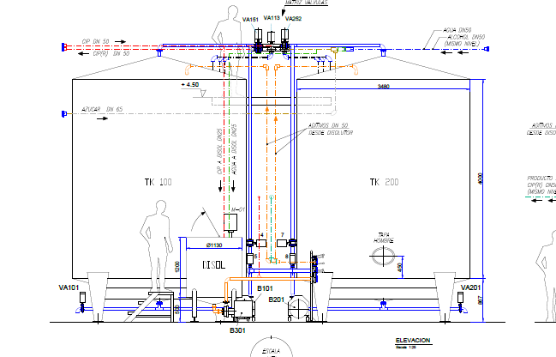 Trabajos anteriores
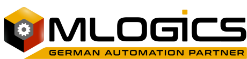 Lourdes Bulk Wine, Isla de Maipo
Rediseño del área de Molienda, Maceración y Clarificación de UVA
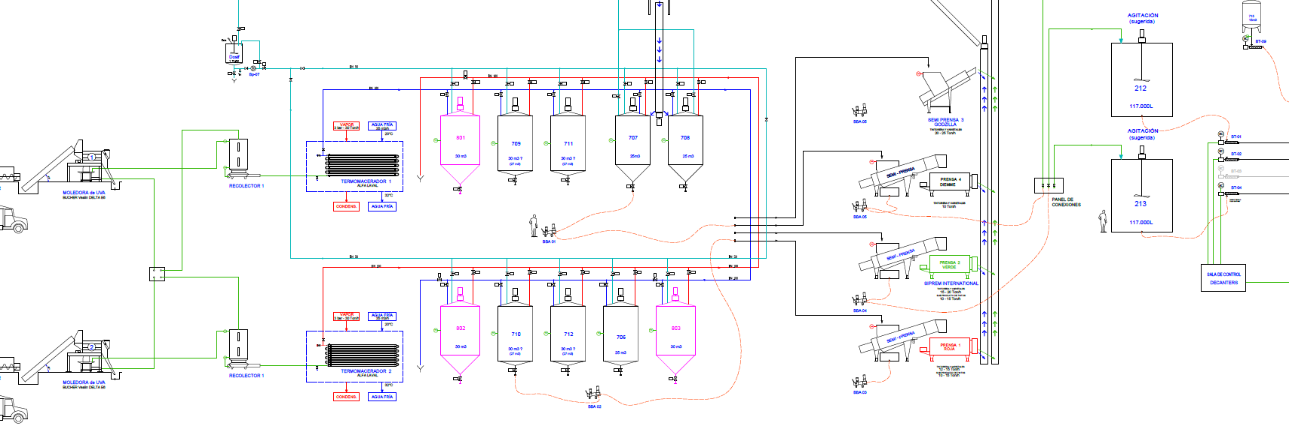 Trabajos anteriores
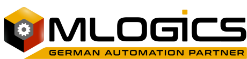 Diseño de una planta de dilución de Alcohol a alta concentración, con consideraciones AtEx (Atmosferas Explosivas)
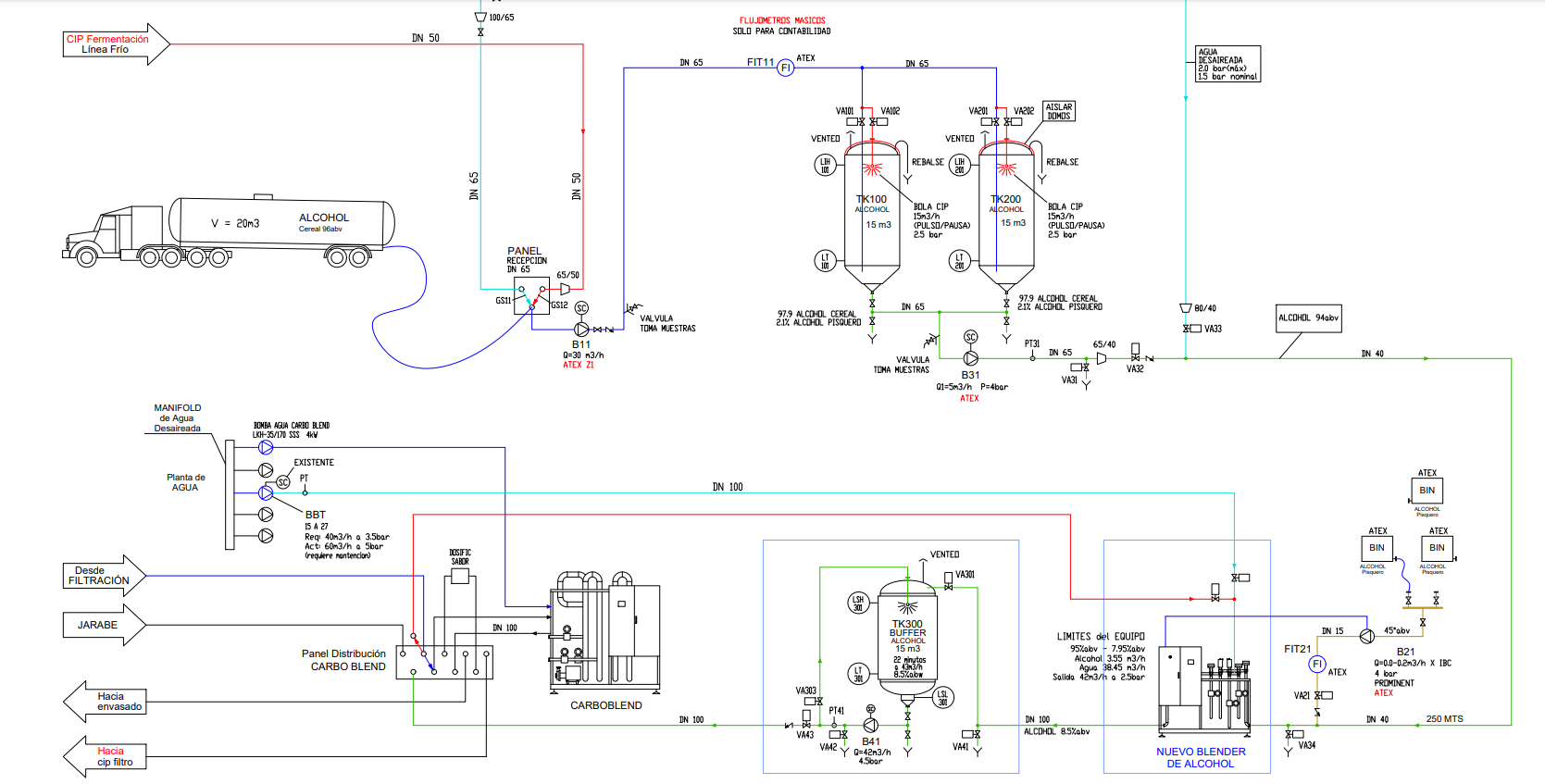 Trabajos anteriores
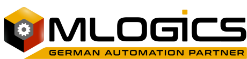 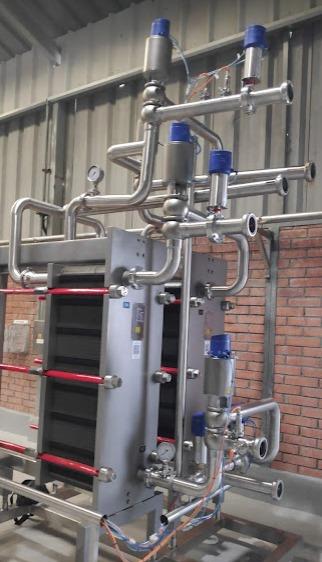 Estabilizador Tartarico de jugo de uva
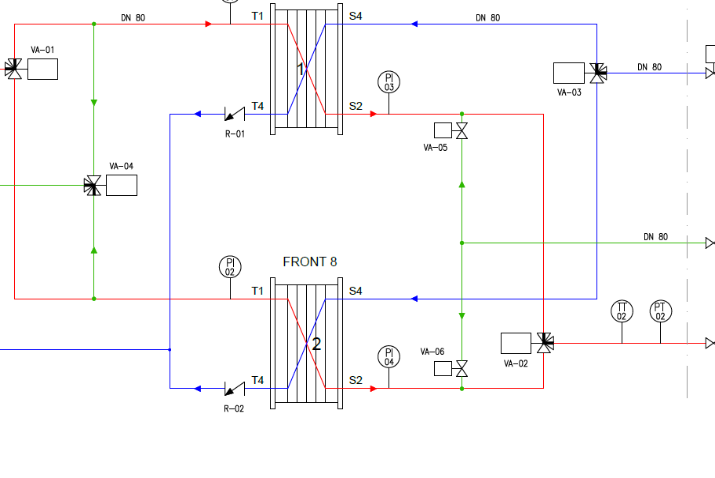